Faster Visualization of Gridded Data
Luke Campbell
Introduction
Acknowledgements
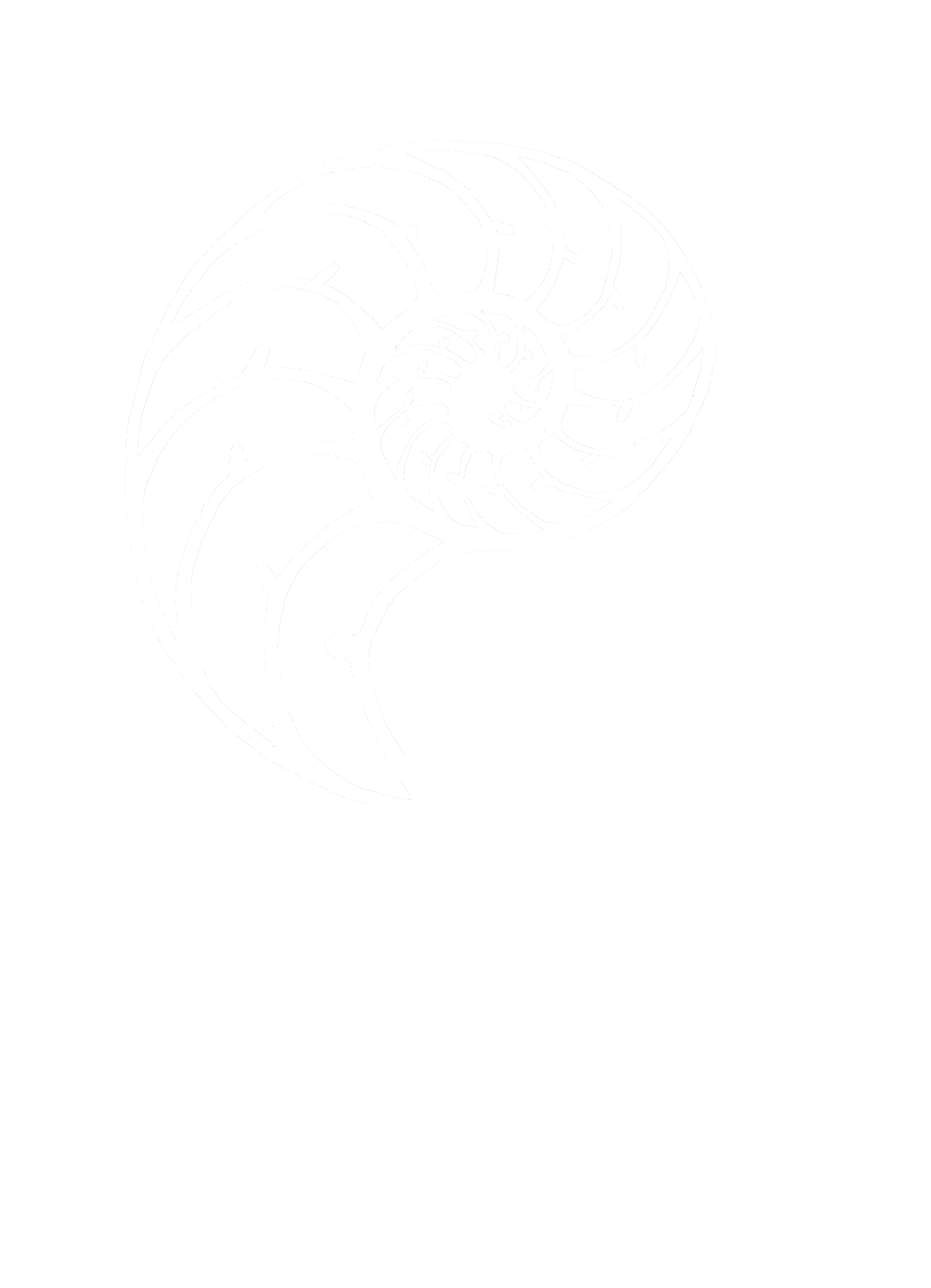 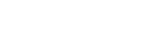 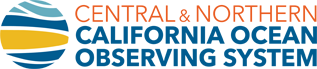 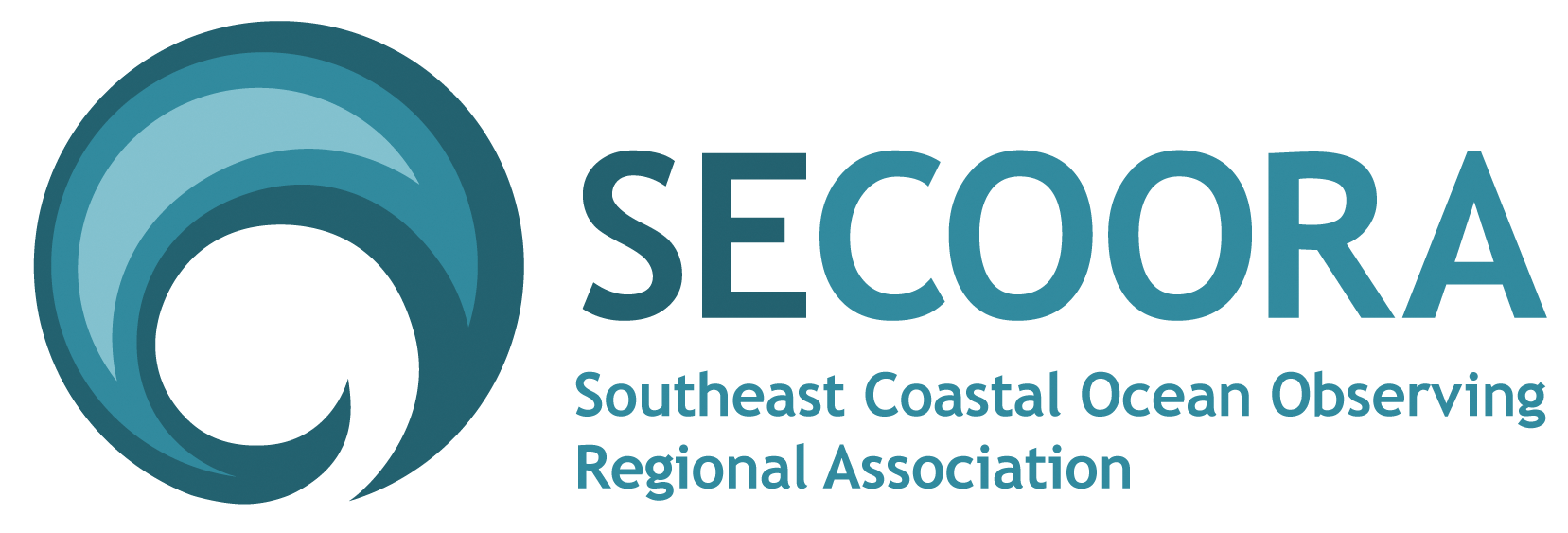 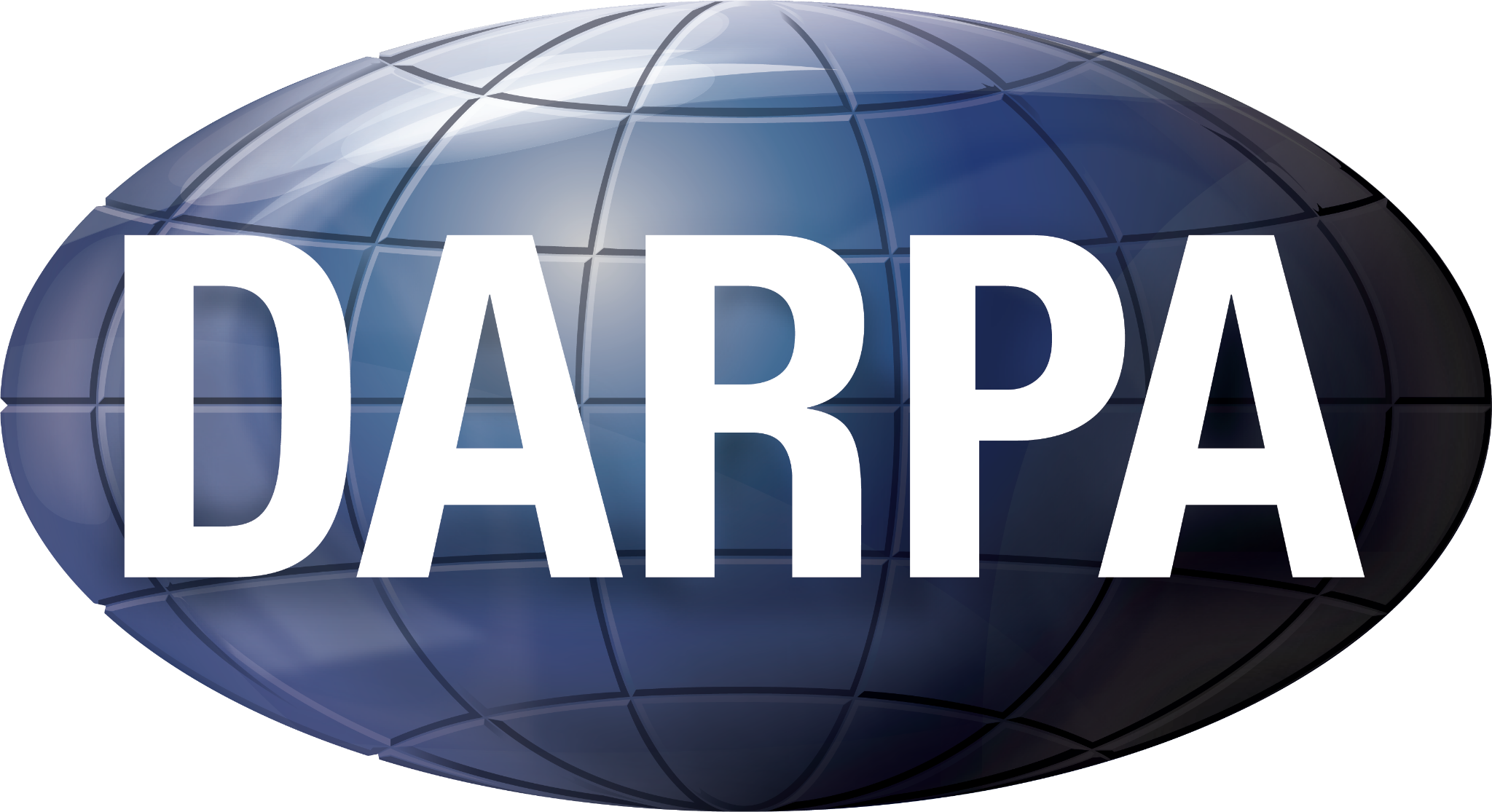 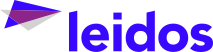 Problem
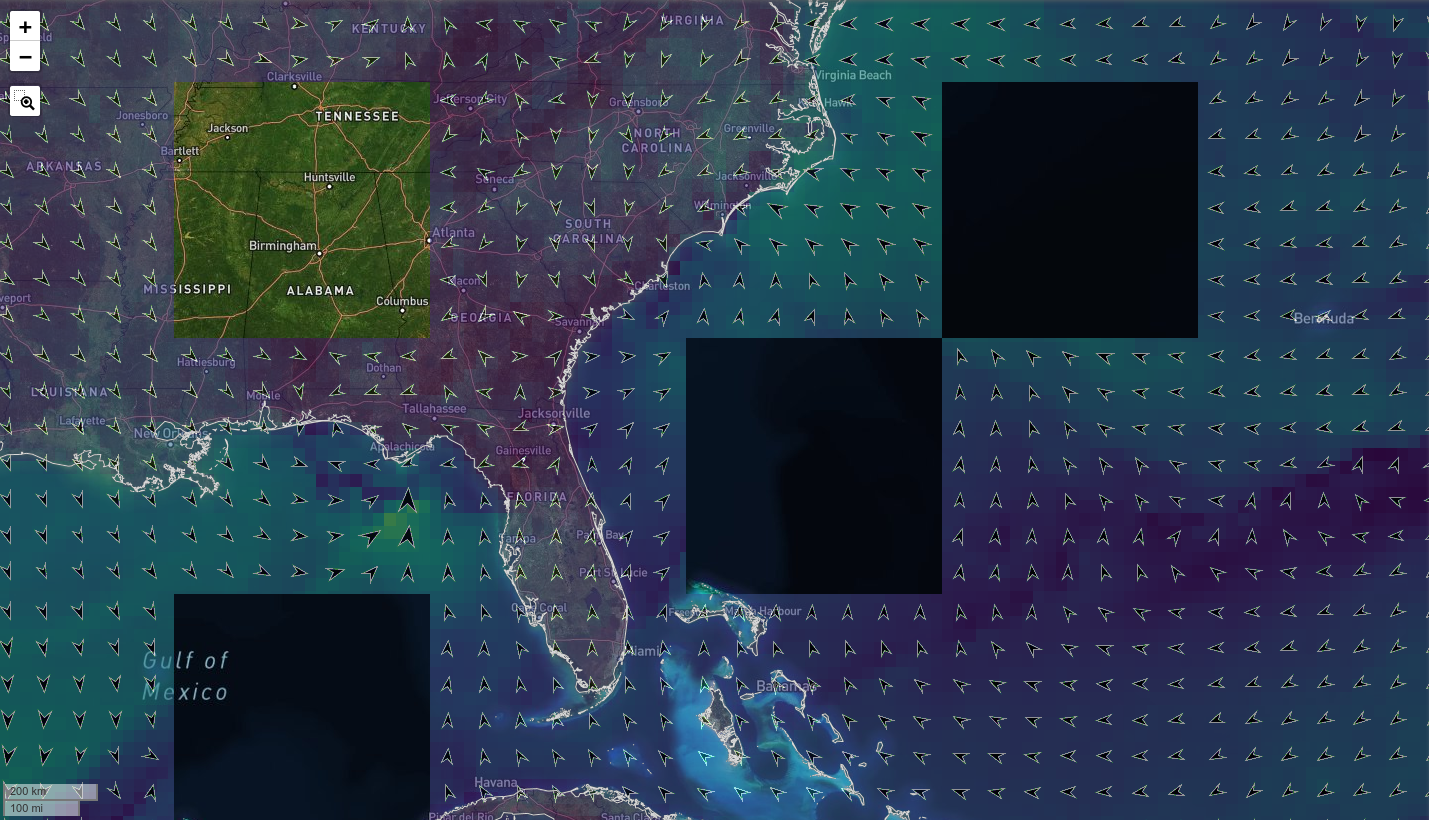 What We Want
Scalable
Reliable
Styleable
Fast
What We Want: Scalable
Scalable means tiles.
Scalable means we can make more services instead of making one service better.
Concurrent HTTP Requests
Aggressive Caching
Storage Efficient
What We Want: Reliable
We don’t want holes in our map.
We don’t want half the map to load slower than the other half.
We don’t want half the map to look different than the other half.
Most importantly: we want it to just work.
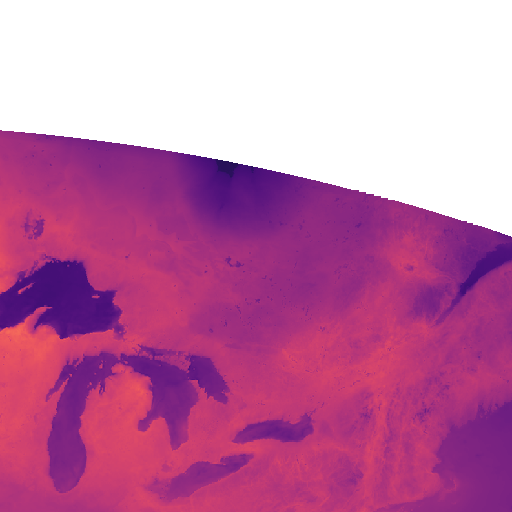 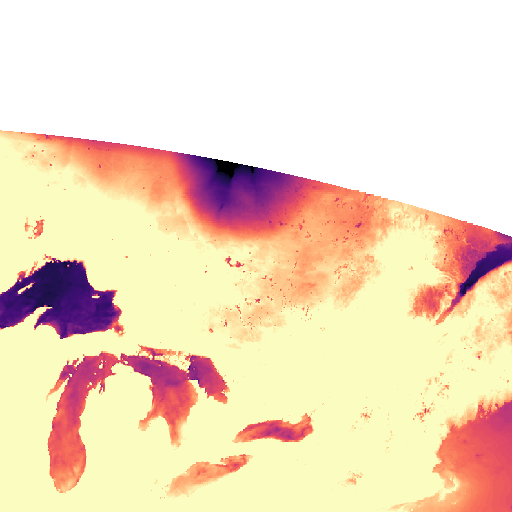 What We Want: Styleable
Client specified color maps
Client specified color map ranges
Wind Barbs for vectors
Quivers for Vectors
Show only barbs/quivers
Color mapping for the barbs/quivers
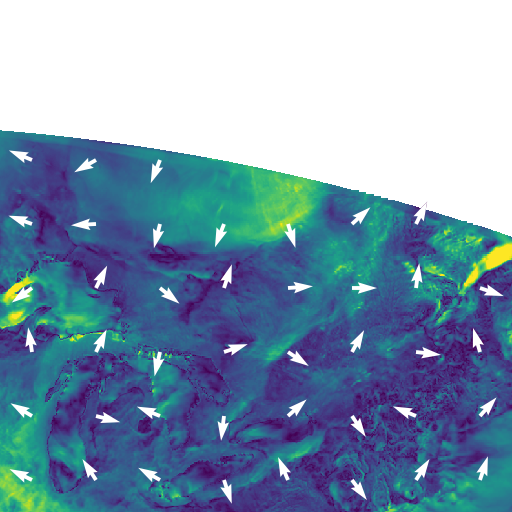 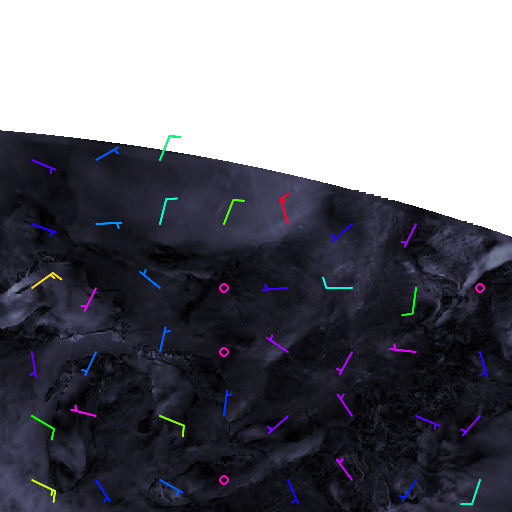 What We Want: Fast
The entire map of the viewport should be loaded in under 1s. Ideally under 500 ms.
Goal: Tiles should load in under 350 ms.
ncWMS
Newgrids
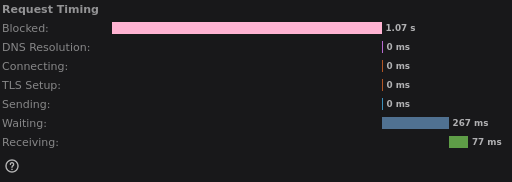 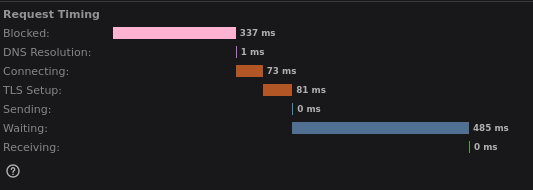 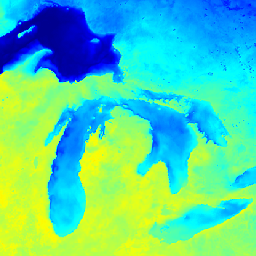 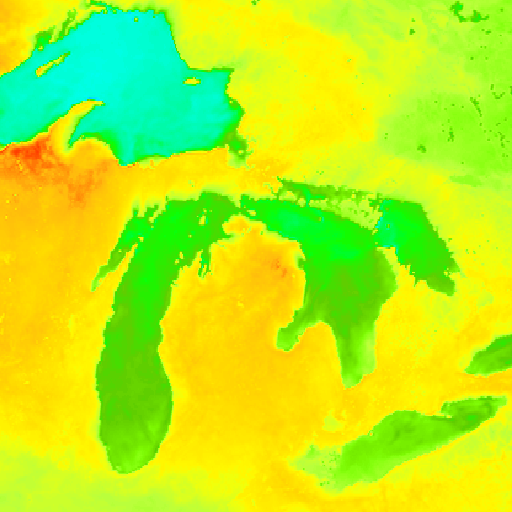 What We Want: Fast
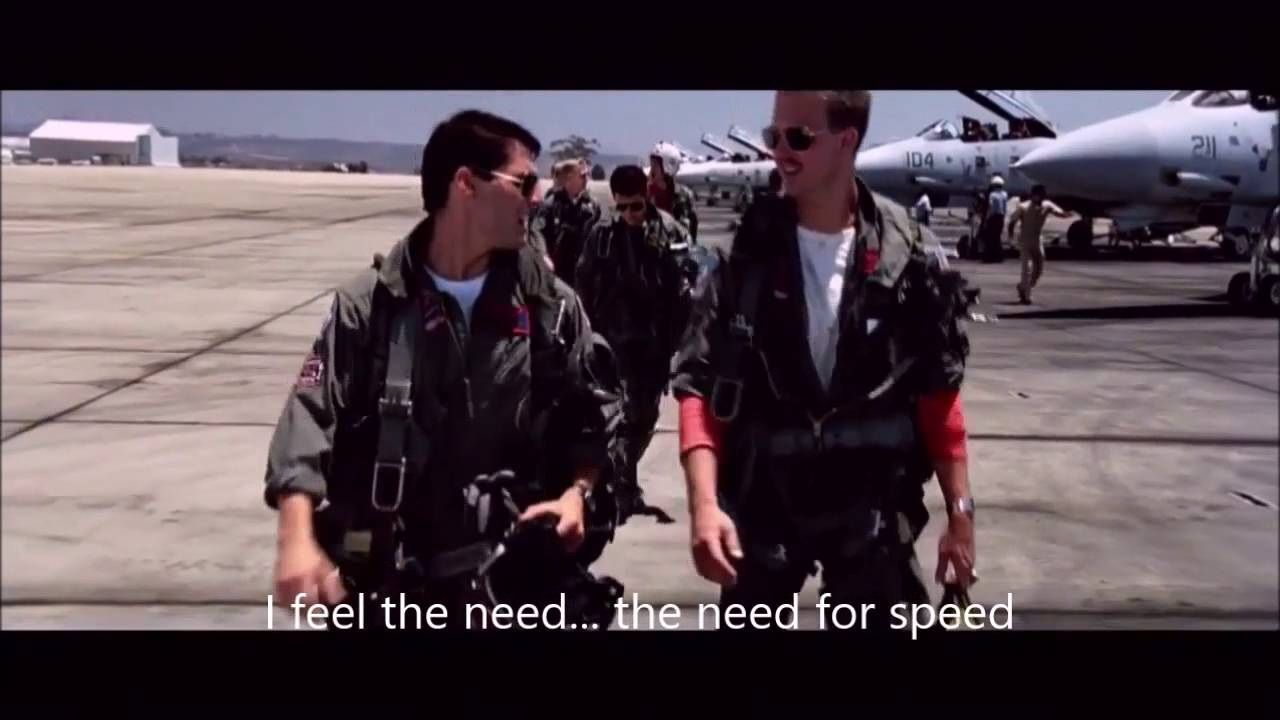 The entire map of the viewport should be loaded in under 1s. Ideally under 500 ms.
Goal: Tiles should load in under 350 ms.
ncWMS
Newgrids
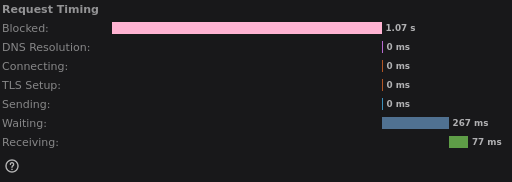 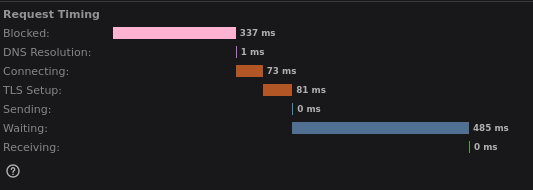 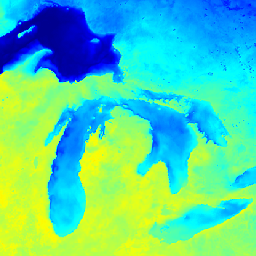 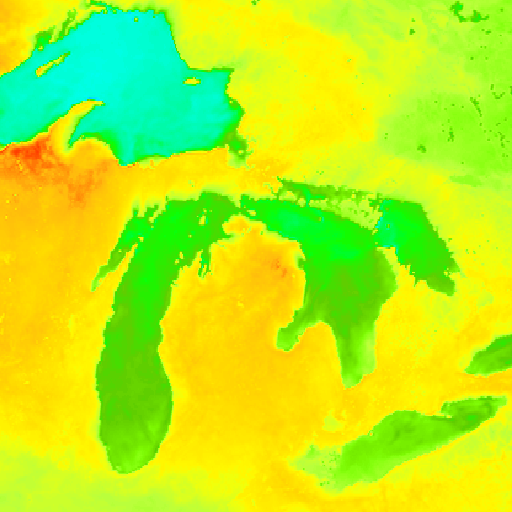 Grid Types
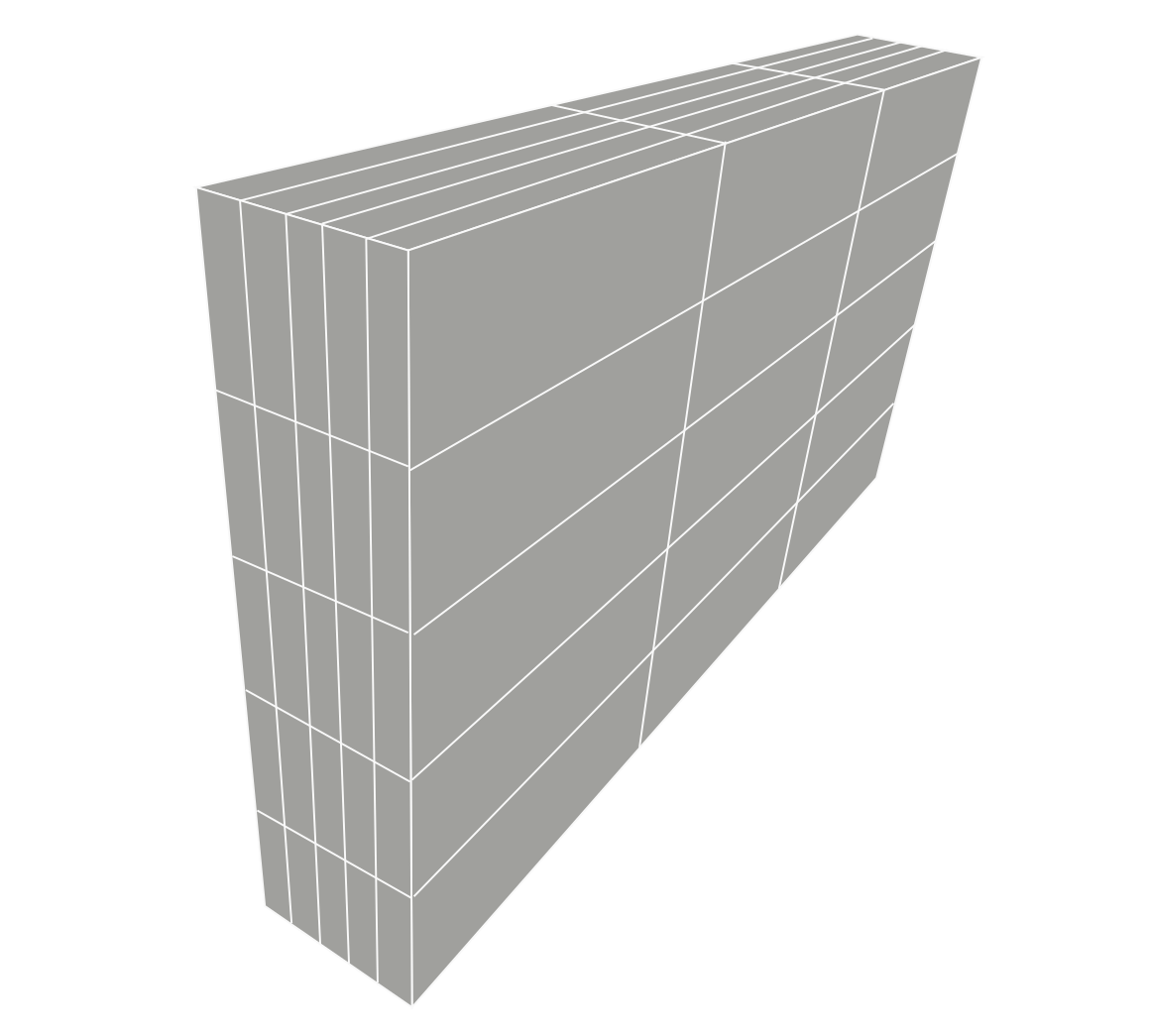 Rectilinear Grid
HYCOM
Satellite Imagery Bands
GFS
GFSv16 Wave
WAVEWATCH III
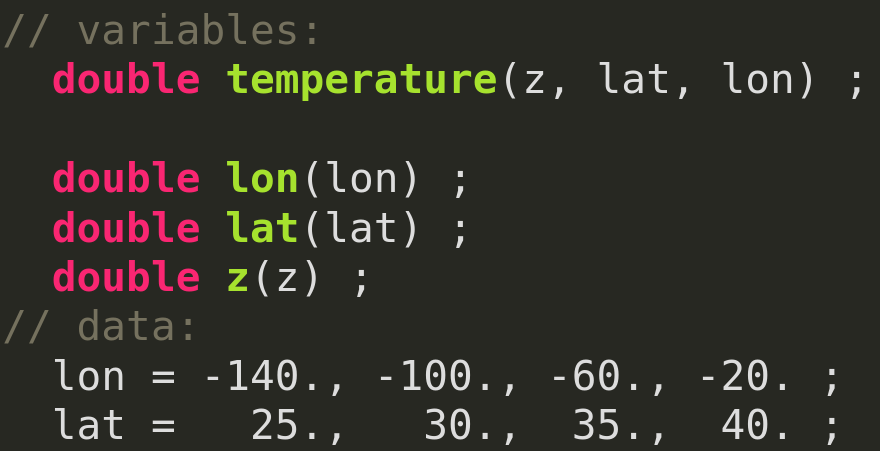 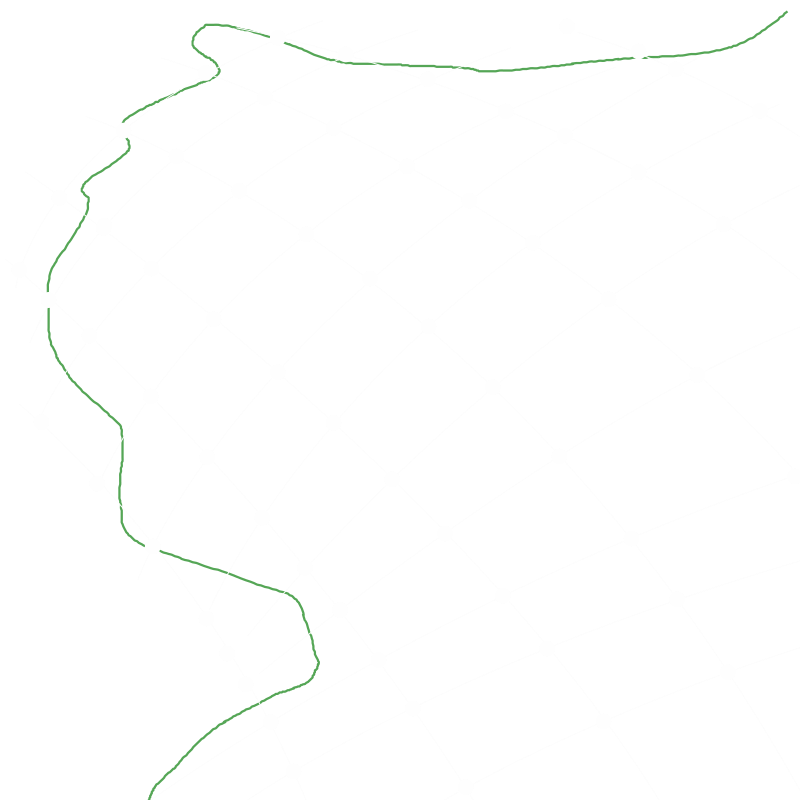 Curvilinear
ROMS (Arakawa Staggered C-Grid)
HRRR Projected from LCC
COAMPS Projected from LCC
HYCOM Regional Products
HIOMAS
Radial Data
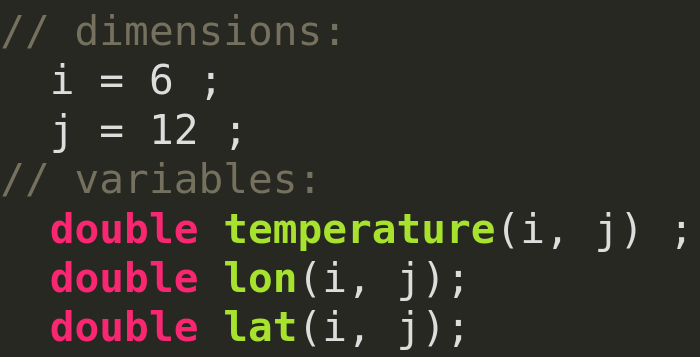 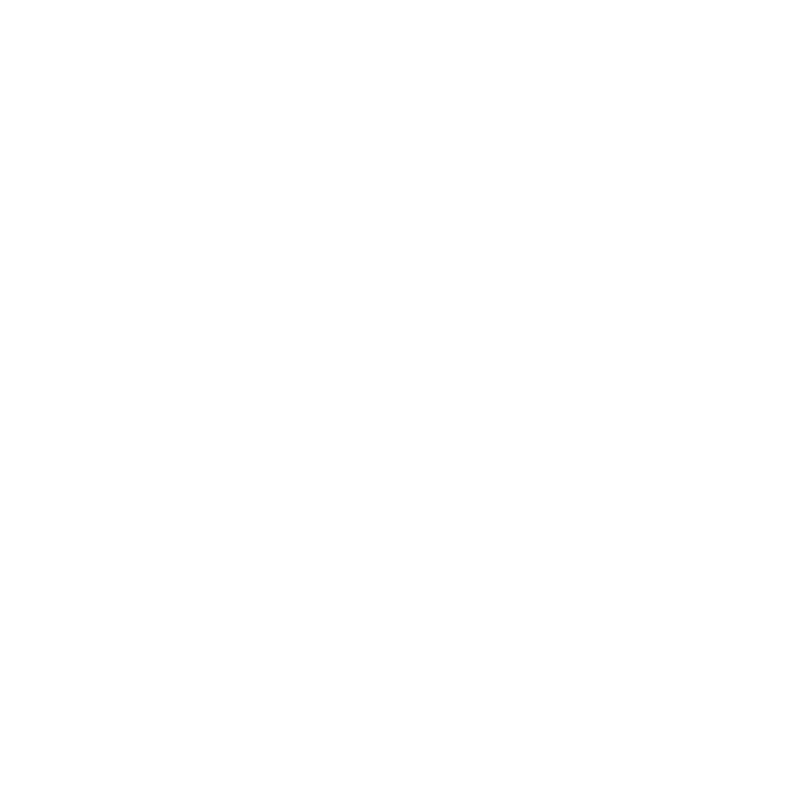 FVCOM
ADCIRC
SWAN
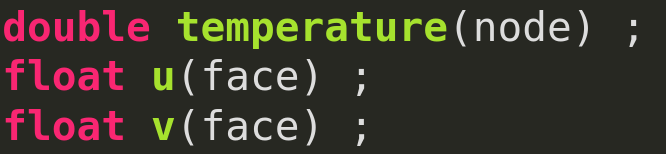 Unstructured Grid
Historical Approaches
Historical Approaches: Tile Mosaics
Styling is limited: Only some browsers can colormap images using CSS.
No vector quiver/wind-barbs.
Inefficient space.
Huge inode counts.
Only works with rectilinear grids in EPSG:4326 coordinates.
No antimeridian support.
Historical Approaches: GeoServer
Slow
Larger burden on operations
Lots of custom Java code needed
Version lock-in
Newgrids
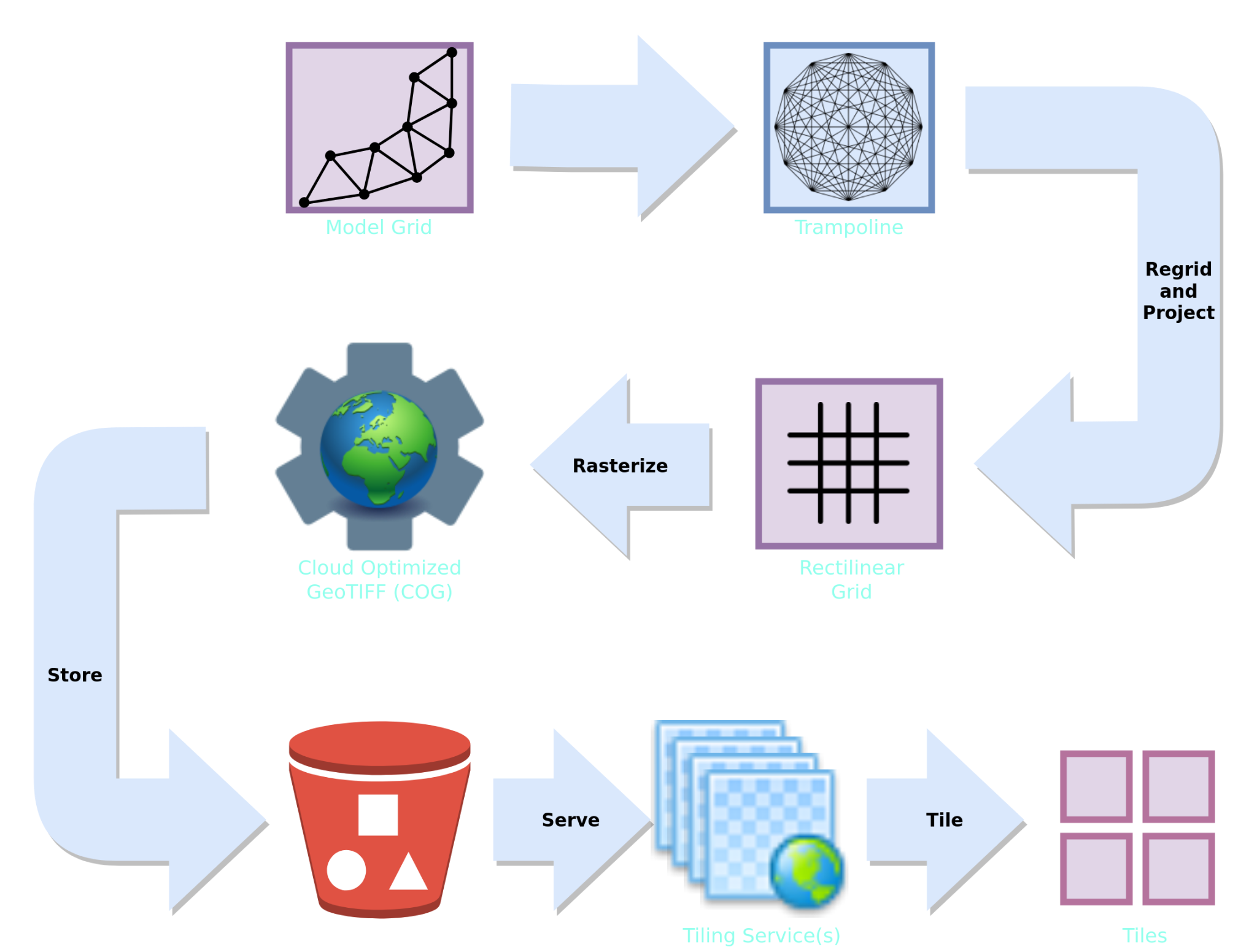 Newgrids
Rasterization
Step 1. Download netCDF
Step 2. ?
Step 3. Profit
[Speaker Notes: Rasterization is the answer to the question: How do I convert model gridded data in netCDF to a Cloud Optimized GeoTIFF?]
Sampling and Shape Function
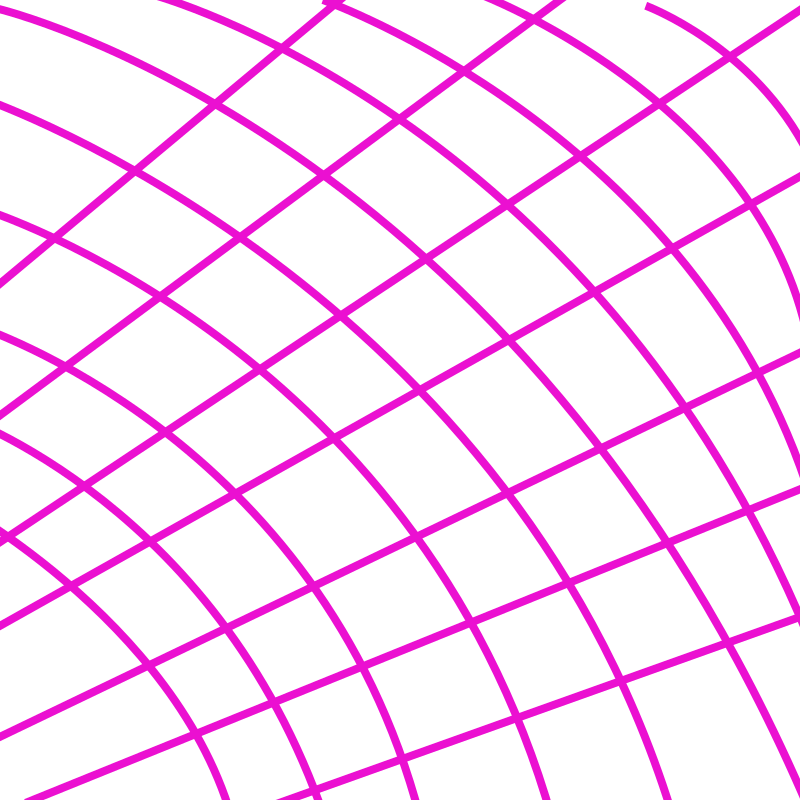 Sampling and Shape Function
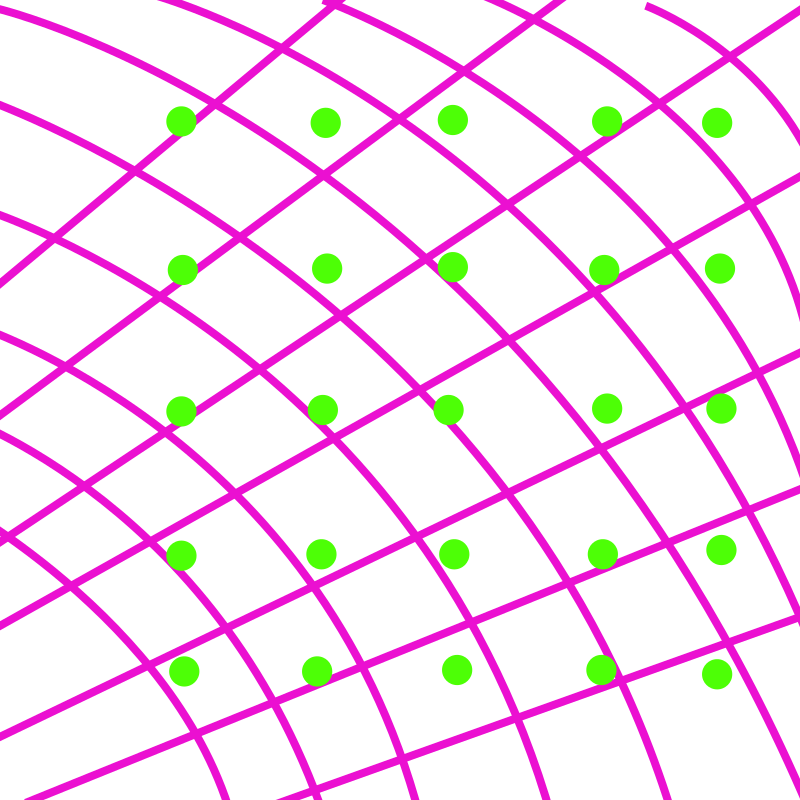 The grid is sampled at each pixel of the output raster image, using a shape function appropriate for the grid.

Vector components are transformed based on the coordinate transform.
[Speaker Notes: Shape functions for rectangular grids are usually bilinear interpolation, and bivariate splines. The shape function for curvilinear and unstructured grids is a barycentric interpolation. Each grid we process is specifically configured and the configurer can elect specific strategies for sampling.]
Sampling and Shape Function
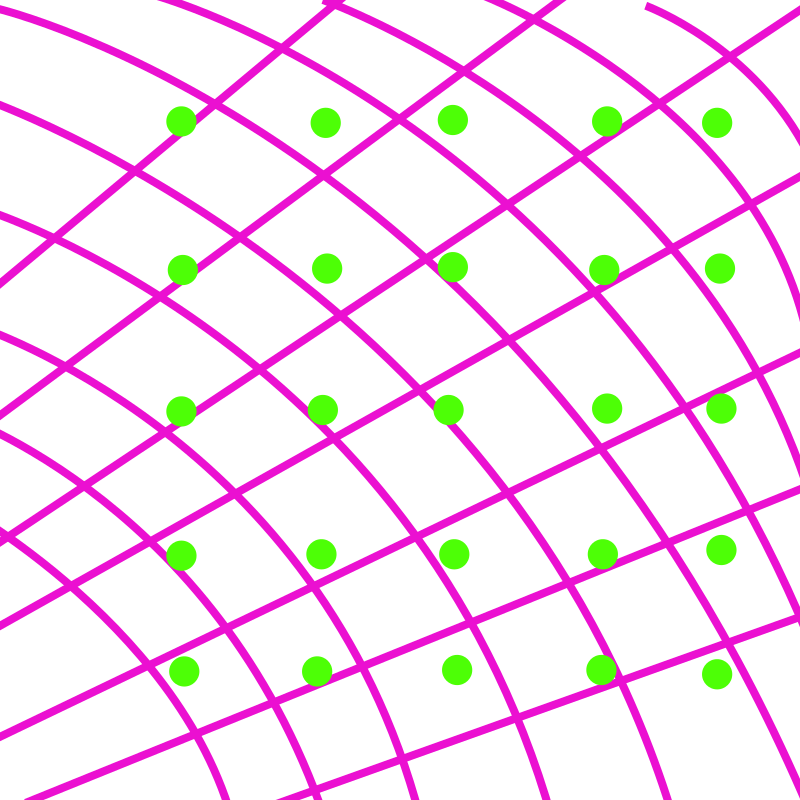 The sampling and interpolations are performed with custom C code that is highly optimized for this specific case.
[Speaker Notes: We found that scipy, qhull, and CGAL were just too slow for sampling.]
Cloud Optimized GeoTIFF (COG)
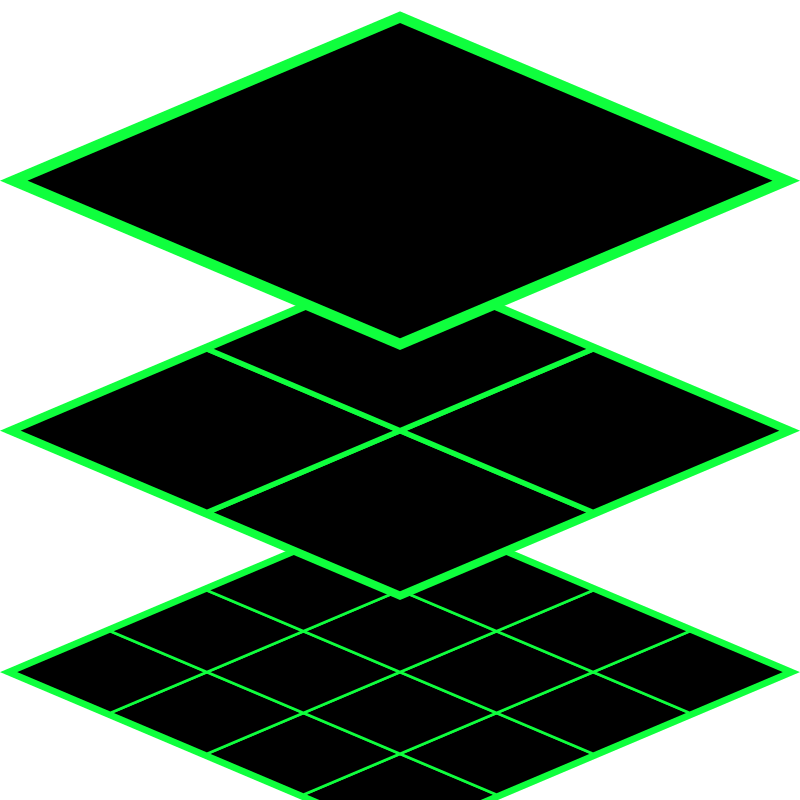 Cloud Optimized GeoTIFFs are the perfect delivery vehicle for map raster images, especially tiles.
The two main techniques that COGs take advantage of are tiling and overviews.
Cloud Optimized GeoTIFF (COG)
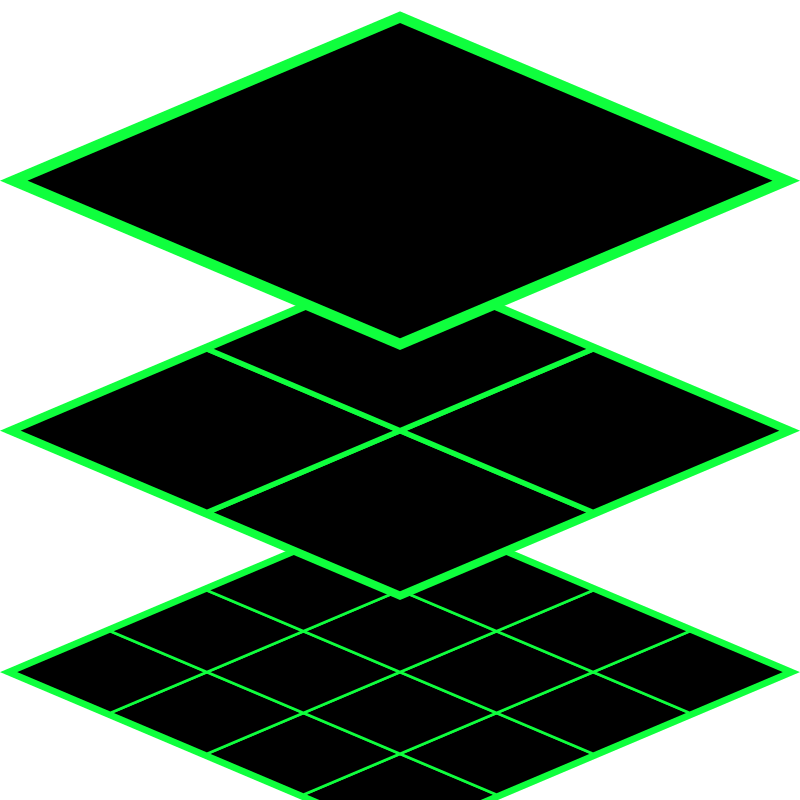 The high resolution raster image is chunked into 512x512 pixel tiles.

Clients only need to read the tiles they are interested in, and can skip directly to the tile. Tiles can be directly copied from disk to memory to network without any manipulations.
Cloud Optimized GeoTIFF (COG)
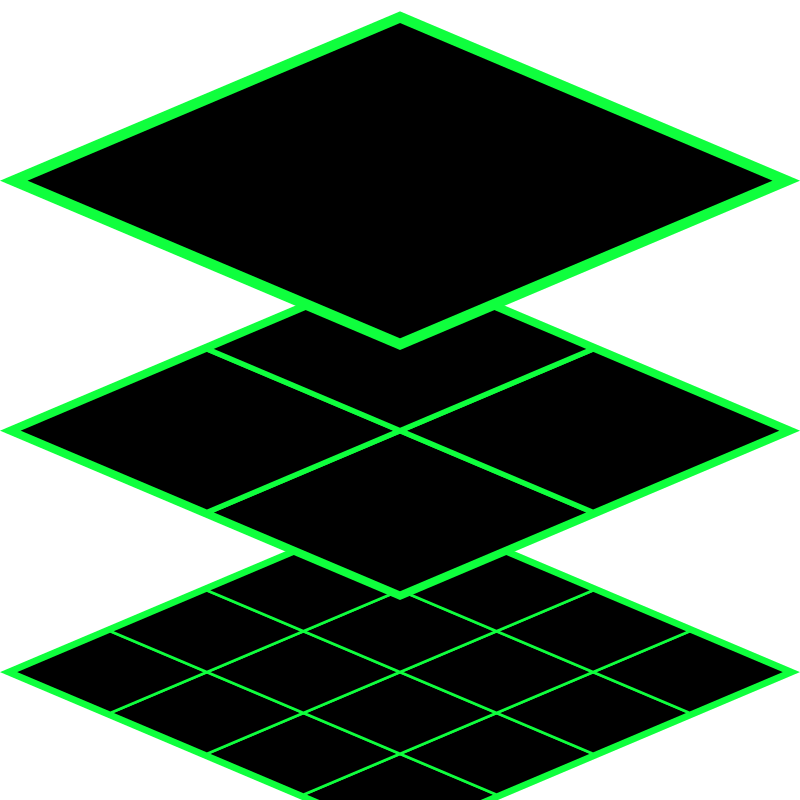 Each COG has overviews. Each overview is a downsampled version of the same image, as if it were “zoomed-out.”

Clients can jump to the resolution of the tile they want without reading the entire file.
Cloud Optimized GeoTIFF (COG)
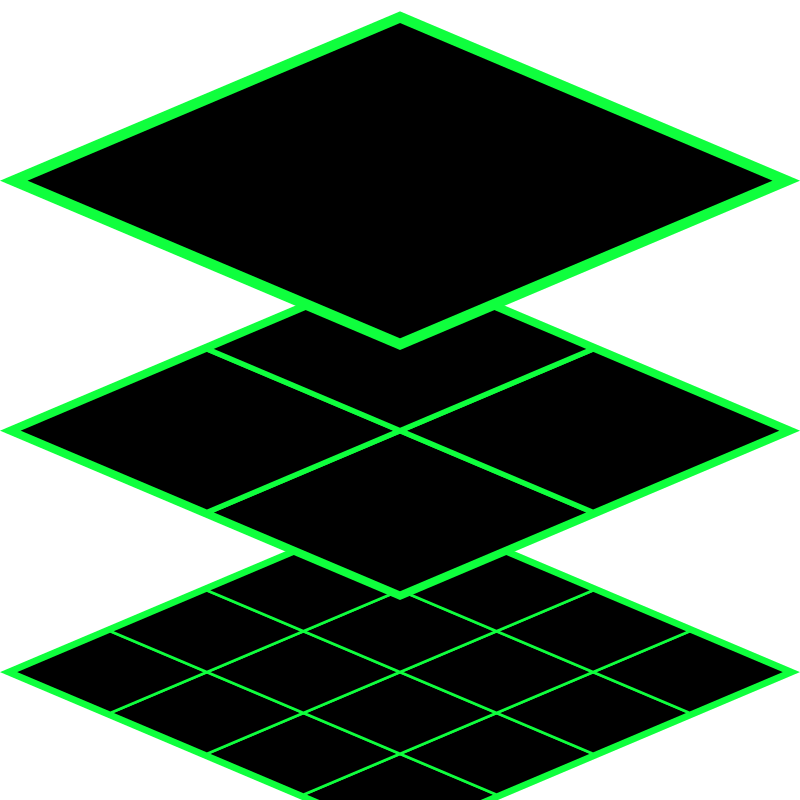 The last major advantage is that clients can take advantage of HTTP GET Range requests to read tiles for a COG. This means COGs can be hosted over HTTP just as effectively as a file system.
Tiling Services Capabilities
Dynamic Styling and Colormap Selection
Color Range for the Colormap
Overlaying Vector Glyphs (Wind barbs and Quivers)
Can be scaled
Can be proxied
Tiling Services Capabilities
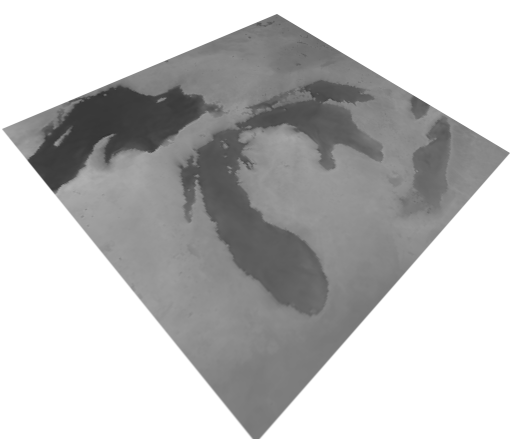 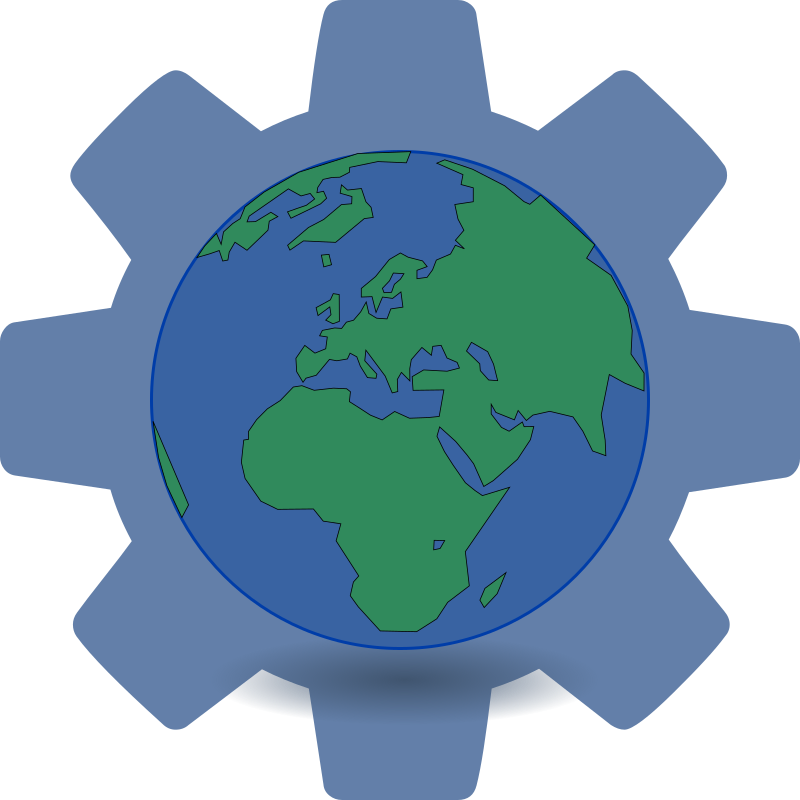 Tiling Services Capabilities
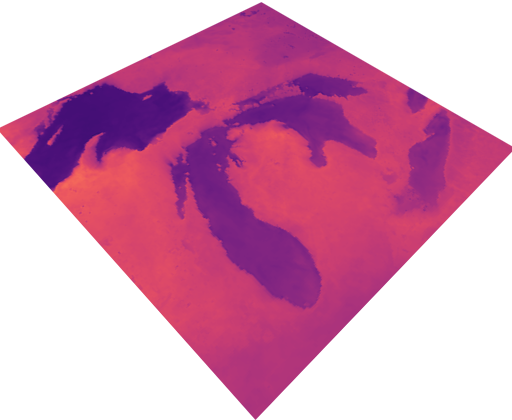 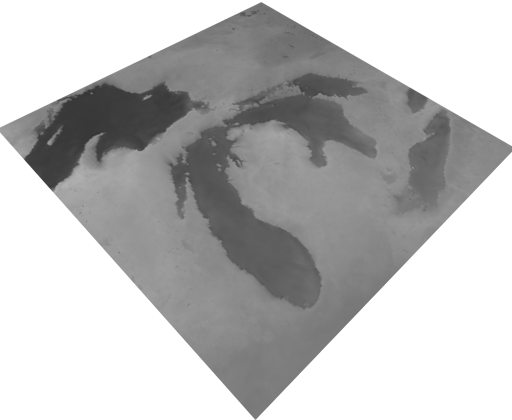 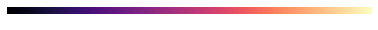 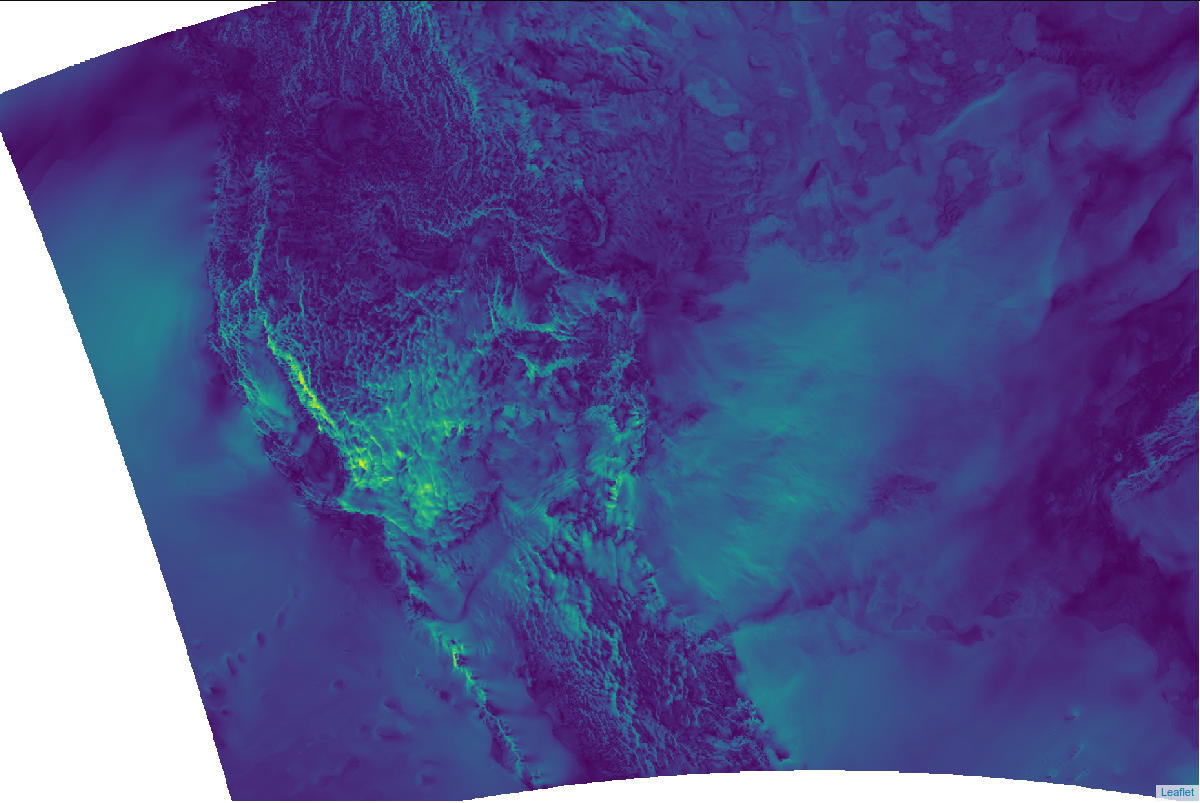 So, What is Newgrids?
Bespoke regridding strategy defined uniquely for each model.
Raster sampling is performed in each projection supported: EPSG:4326, EPSG:3857 (Web Mercator), EPSG:3571 (North Pole LAEA Bering Sea)
COGs are stored on AWS S3, Gluster, or even local caches for even faster reads.
Tiles can be served through dynamic styling service.
Aggressive caching, and proxies can radically improve User Experience.
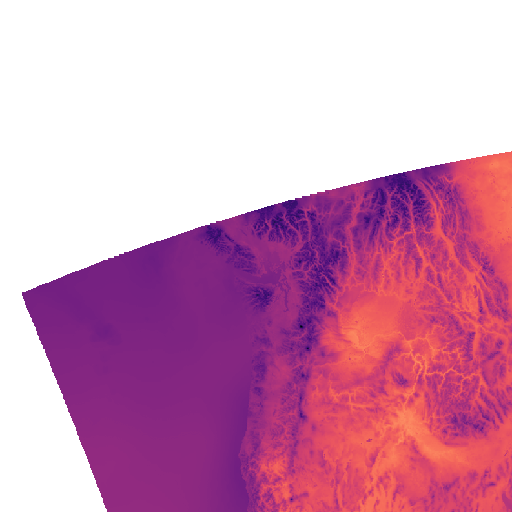 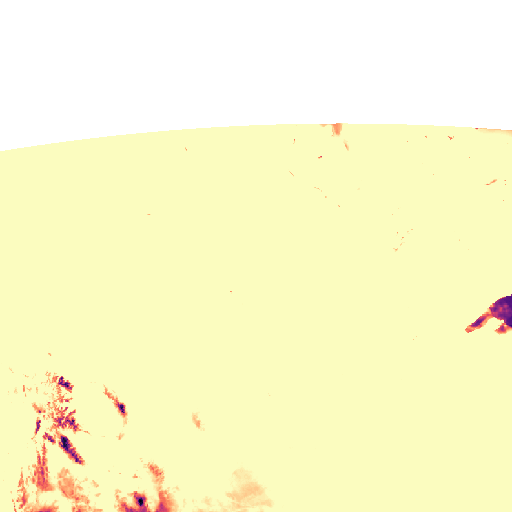 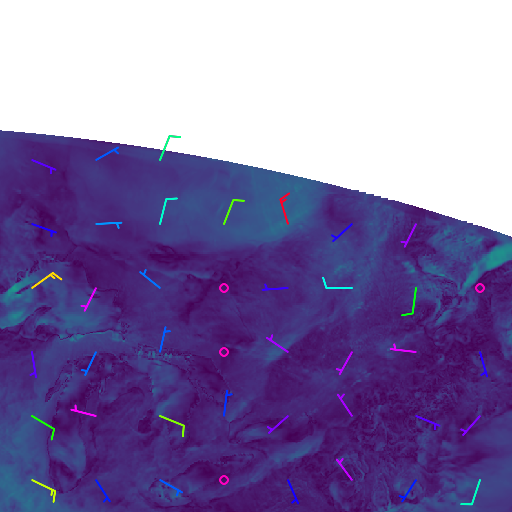 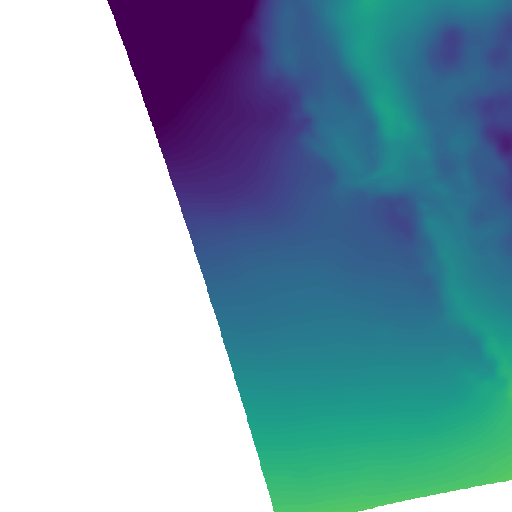 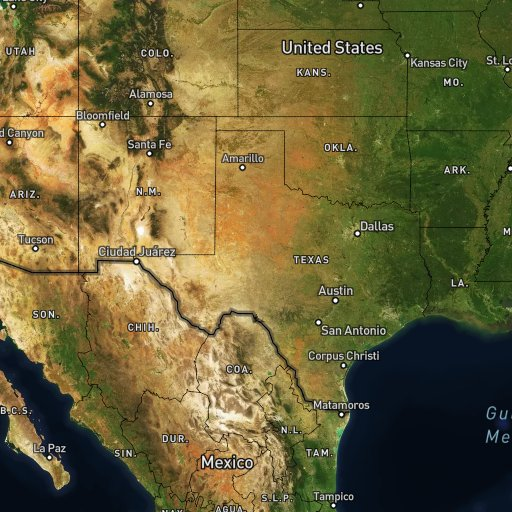 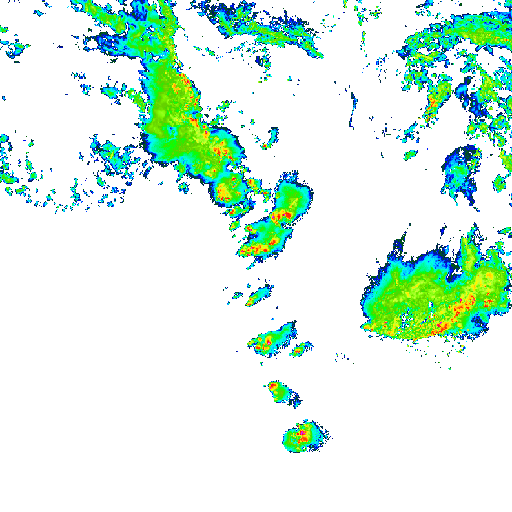 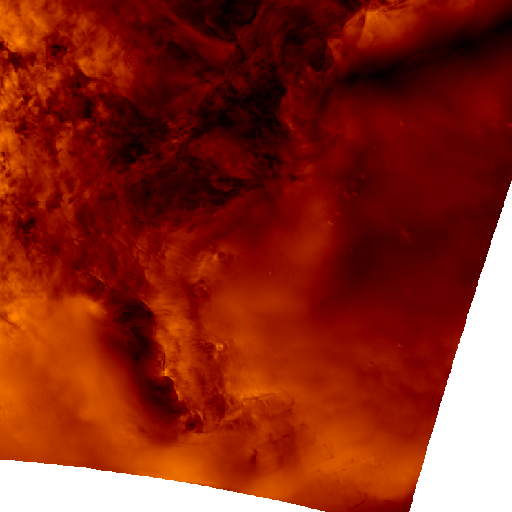 [Speaker Notes: HRRR CONUS, 2m Air Temp, 2m Dew Point Clamped, 10m Winds, 1000-500 mbar Thickness clamped, composite reflectivity, 10m wind gust.]
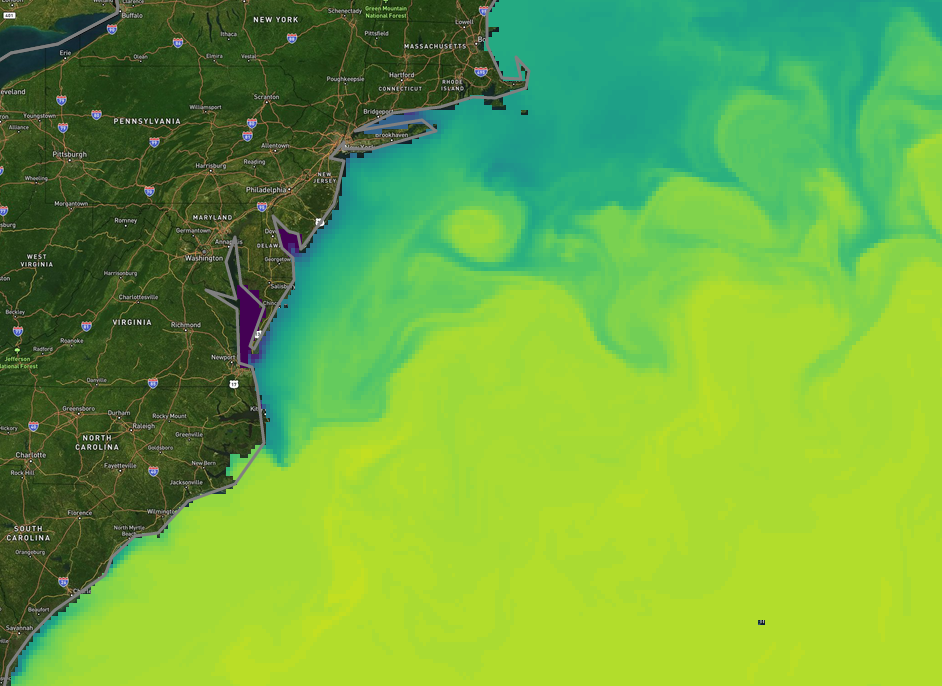 [Speaker Notes: HYCOM Surface Salinity]
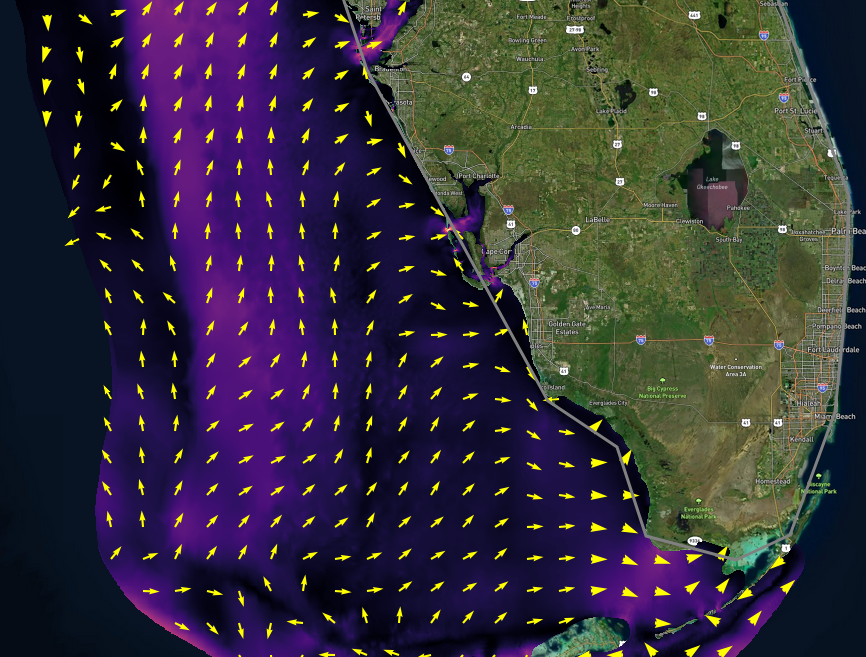 [Speaker Notes: USF FVCOM Surface Currents; Enhance]
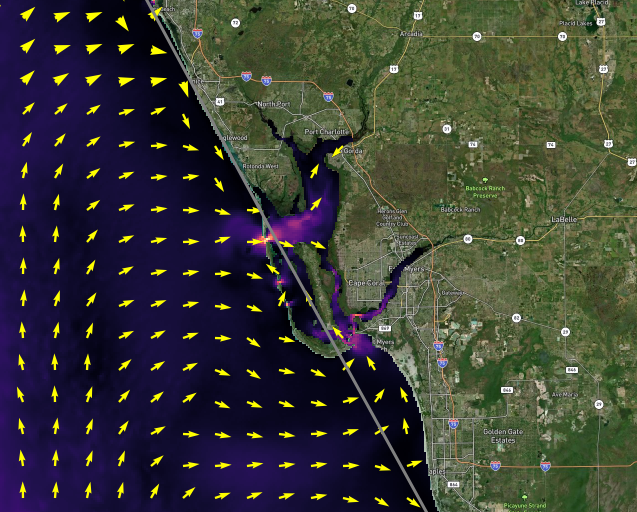 [Speaker Notes: Enhance]
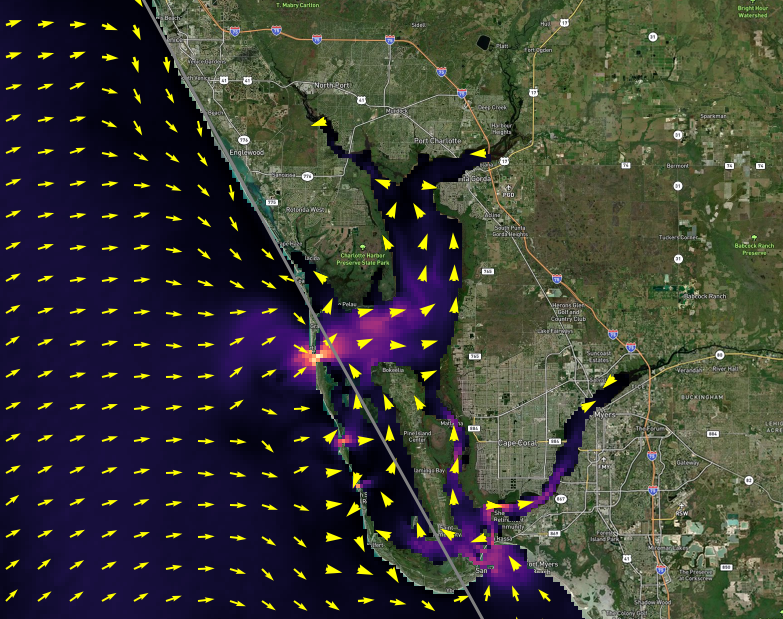 [Speaker Notes: Enhance]
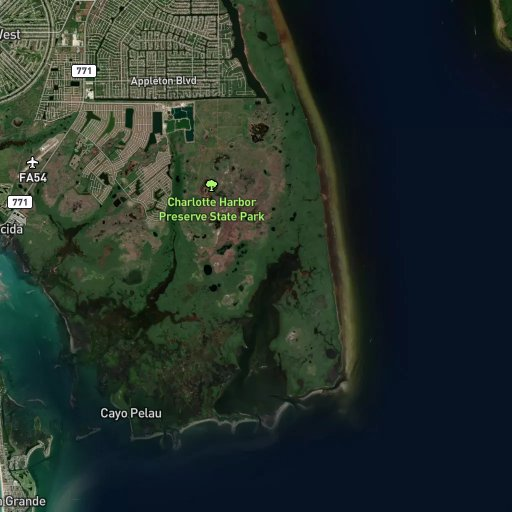 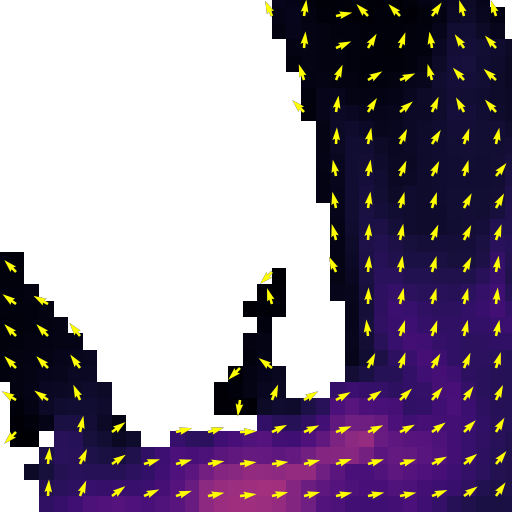 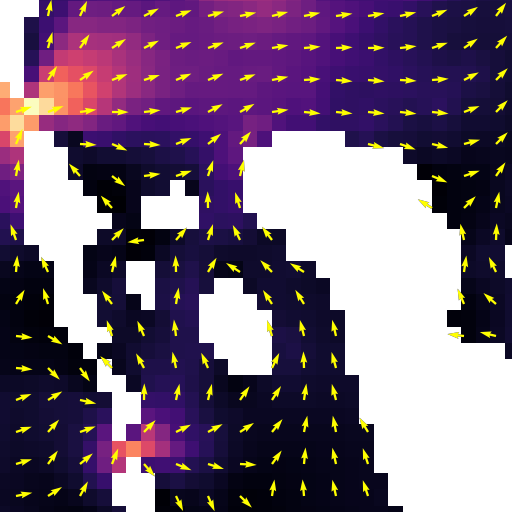 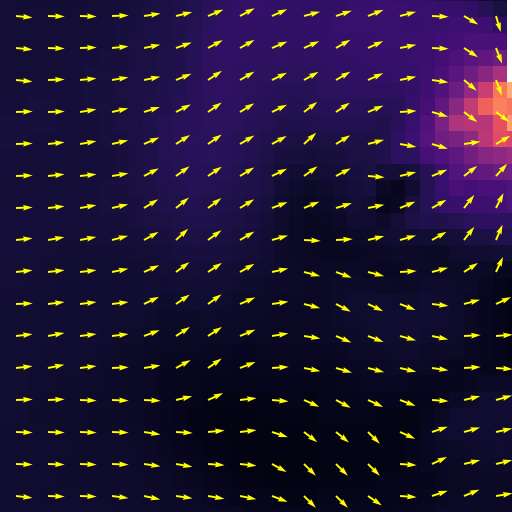 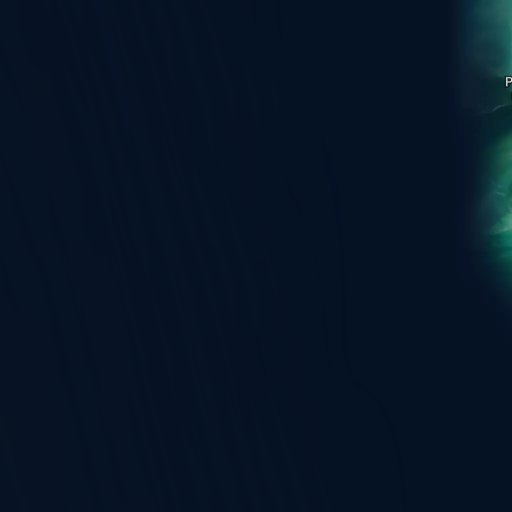 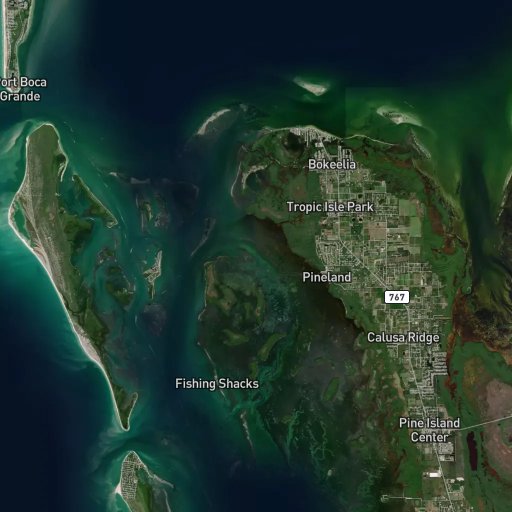 [Speaker Notes: More FVCOM]
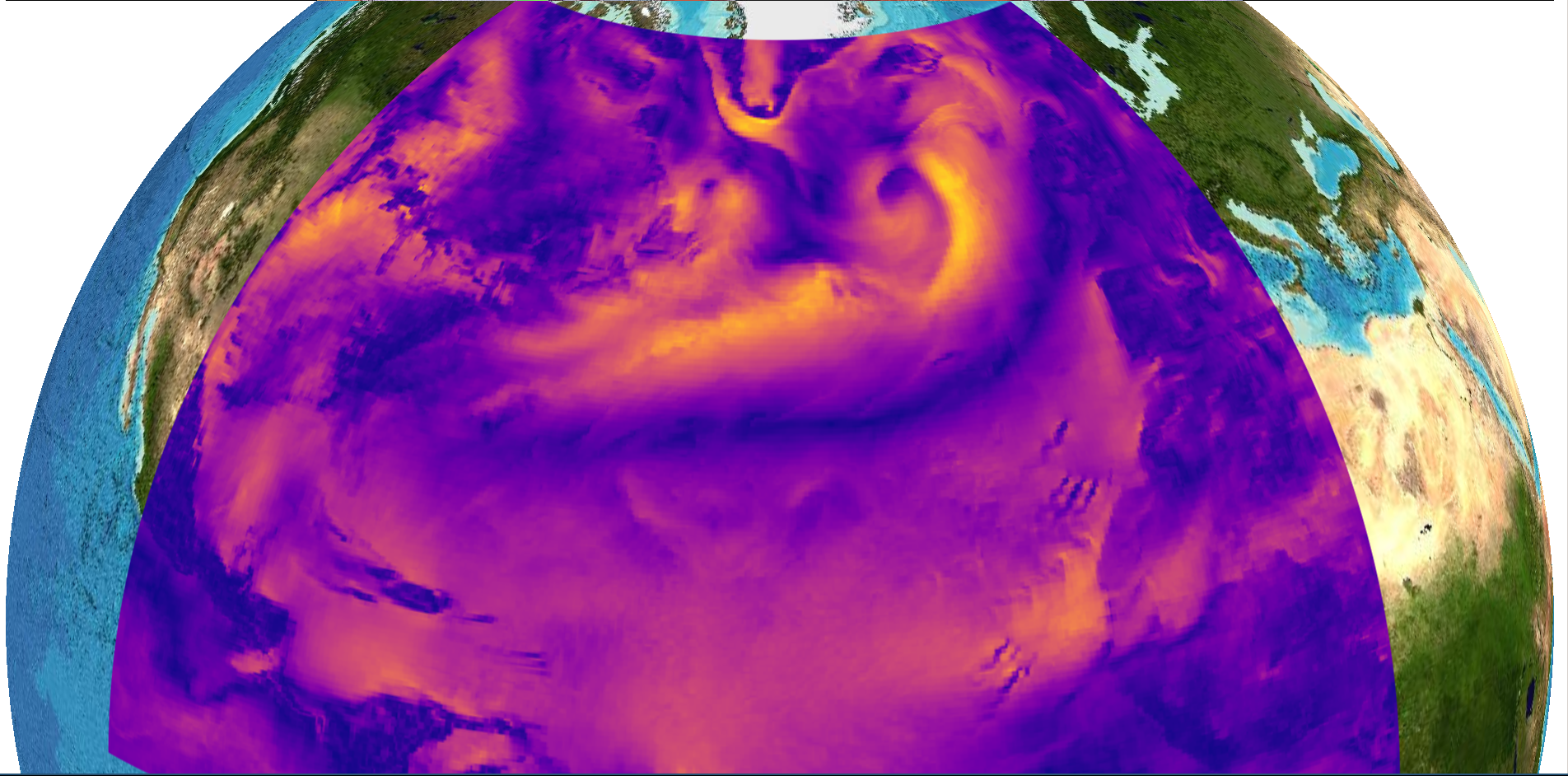 We’re only just getting started.